“KRISHI KARMAN AWARD”
FOR   RECOGNIZING EFFORTS
OF THE BEST PERFORMING STATES
IN
FOODGRAINS, RICE, WHEAT COARSE CEREALS, PULSES AND OILSEEDS PRODUCTION
 
DURING 2015-16
GOVERNMENT OF RAJASTHAN
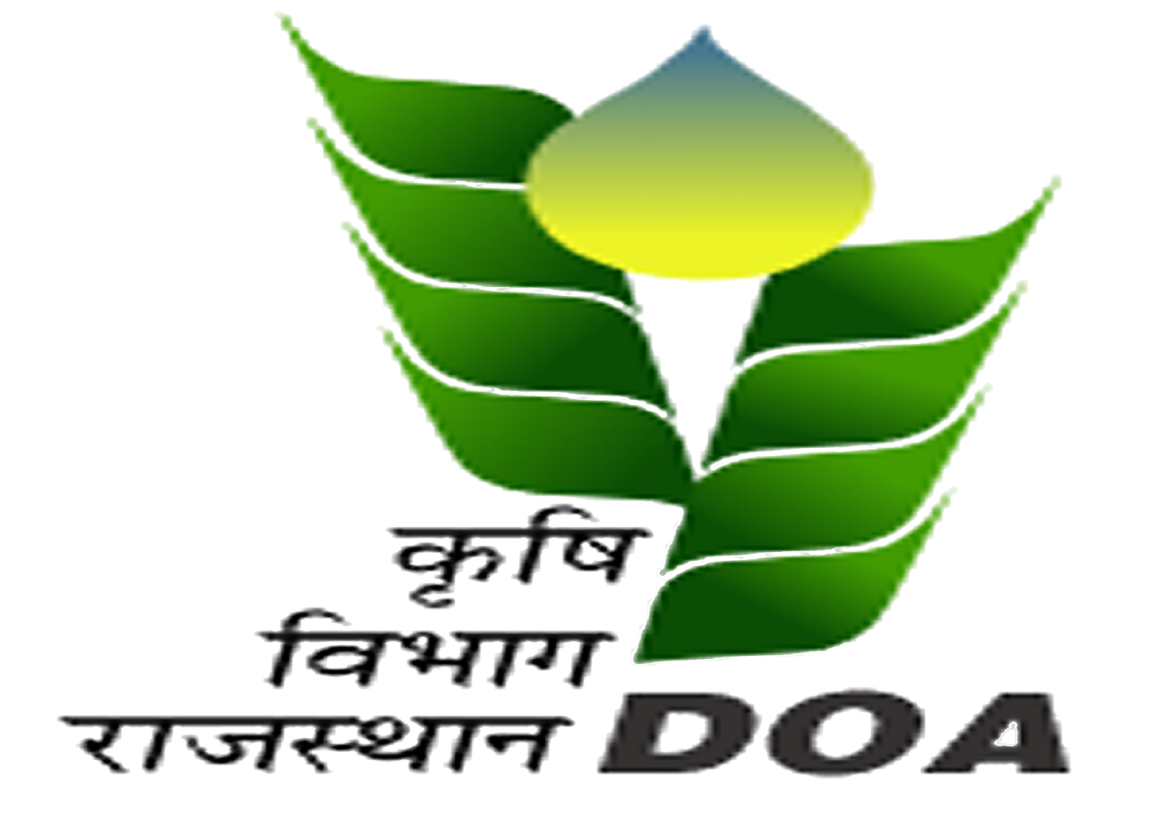 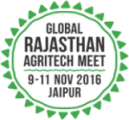 SOME FACTS ABOUT RAJASTHAN
POSITION OF RAJASTHAN IN INDIA
POSITION OF RAJASTHAN IN INDIA
PRODUCTION OF CEREALS DURING LAST THREE YEARS
PRODUCTION IN LACS TONNES
Note-  (1) Production of Kharif crops reduced due to poor and erratic rainfall
(2) Reduction in area under  Barley led to lower production
PRODUCTION OF PULSES AND FOODGRAINS DURING LAST THREE YEARS
PRODUCTION IN LACS TONNES
Note-  (1) Production of Kharif crops reduced due to poor and erratic rainfall
(2) Reduction in area under  rainfed Gram due to  poor rainfall in Rabi led to lower production
PRODUCTION OF OILSEEDS DURING LAST THREE YEARS
PRODUCTION IN LACS TONNES
Note-  Production of soybean and some other minor oilseed crops reduced due to poor and erratic rainfall
ACHIEVEMENTS IN PRODUCTION during 2015-16
Production of Rice, Wheat, Total Pulses, Groundnut, Rapeseed & Mustard and Sesamum during 2015-16 was more as compared to previous year.
Percentage increase in production during 2015-16 over 2014-15 was as follows:
Rice- 0.8%
Wheat- 6.6%
Total Pulses- 2.1%
Groundnut- 3.0%
Rapeseed & Mustard- 13.2%
Sesamum- 2.7%
ACHIEVEMENTS IN PRODUCTIVITY DURING 2015-16
PRODUCTIVITY IN KG/HA
ACHIEVEMENTS IN PRODUCTIVITY DURING 2015-16
Productivity of Rice, Wheat, Barley and Gram during 2015-16 increased over the average of last 5 years.
Percent increase in productivity during 2015-16 over the average of last 5 years was as follows:
Rice- 0.25%
Wheat- 0.36%
Barley- 2.22%
Gram- 6.32%
EXPENDITURE  INCURRED (Rs. In Lacs)
Note: Poor and erratic rainfall, introduction of new schemes  like PKVY and less availability of seeds in NMOOP, NFSM led to lower progress during 2015-16.
Allotment & expenditure from 2013-14 to 2015-16
Total Budget Allotment in 2013-14 was about Rs. 1200 crore, and in 2015-16  was Rs. 1687 crore. 
Budget allotment for Agriculture increased about 40% during last 2 years .
Total Expenditure in 2013-14 was about Rs. 1125 crore and in 2015-16  was Rs. 1272 crore. 
Expenditure during 2015-16 was  about  75%. 
Expenditure under RKVY-89%, NFSM-60%, NMOOP-64%, NMAET-73%, PKVY- 52% and State Plan-74%.
STRATEGY AND MEASURES ADOPTED FOR ENHANCING PRODUCTION
Hybrid Maize Seed distribution in Tribal areas - 8300 Qtls to about 1.66 lacs farmers free of cost.
Total 13.25 Lac Qtls quality seed distributed with 32% SRR in state.
IPM & Seed treatment as campaign for which SEED DRESSING DRUM provided at each Gram Panchayat.
Advance Stocking of 3.47 Lac MT Urea & DAP fertilizers.
STRATEGY AND MEASURES ADOPTED FOR ENHANCING PRODUCTION
TOT ; Trainings & visit -4.23 lacs farmers,
Publication of farmers friendly literature -35 lacs.
Crop Insurance Scheme in all districts, Rs.1744.31 crore claims distributed during 2015-16.
Integrated Nutrient Management Programme during 2015-16.
 101 soil testing  labs.
Soil Health Cards distributed : 10.15 lacs
Gypsum Distribution- 1.16 Lac MT
INTERVENTION FOR EFFICIENT USE OF WATER
Construction of 1653 diggies with expenditure of  Rs.3321.81 lac as subsidy.
In tubewell irrigated areas, 292 Water storage tanks  were constructed with an expenditure of  Rs. 81.25 lac.
Rain water harvest - 4785 Farm Ponds with expenditure of Rs.2328.59 lacs. In addition to this farm ponds also constructed under MGNREGA.
Irrigation water conveyance 9009 KM pipeline with expenditure of Rs. 2233.64 Lac as subsidy.
Drip & sprinkler sets in 17121 ha. and 26187 ha, respectively.
Solar Pumpsets-3344 with Rs.135 crore and led to 10000 KW additional power generation
NEW INNOVATIONS AND INITIATIVES
State Service Delivery Gateway (SSDG) portal for online applications
ROCL: total 608 Ha olive plantation, 3500 lit oil produced during 2015-16
RACP: For integrated and holistic development in selected clusters of 17 districts.
Nine Center of Excellence established for Citrus, Pomegranate, Date palm, Guava, Mandarin, Mango, Flowers, Vegetables and Custard Apple
GRAMSAT trainings for farmers
Soil fertility Maps using Remote Sensing technology and Soil health cards prepared
PROP- Pest management guide with visuals
Organic farming promotion: 755 organic clusters including 36900 farmers created under PKVY.
Farm Mechanization- 14 Custom hiring Centers have been established
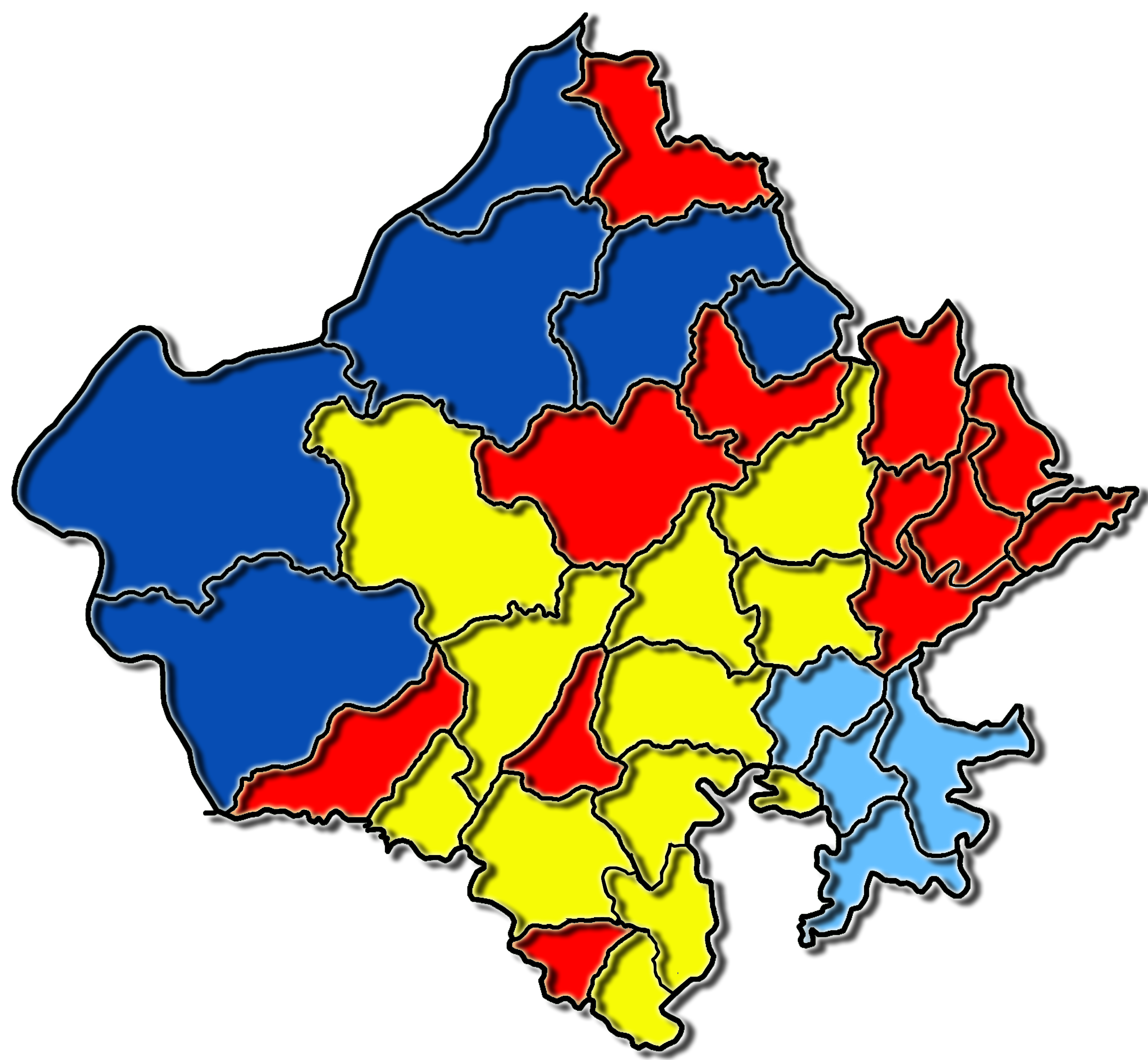 vfHkuo dk;ZØe ¼vkjdsohokbZ½ -----
xaxkuxj
jkT; dh e`nkvksa dk moZjrk Lrj
guqekux<
pw:
chdkusj
>qa>auw
vyoj
lhdj
v-fu-&vfr fuEu] 
fu&fuEu] 
e&e/;e]
m&mPp]
tSlyesj
Hkjriqj
ukxkSj
t;iqj
nkSlk
tks/kiqj
djkSyh
/kkSyiqj
Vksad
lokbZek/kksiqj
vtesj
ckMesj
u=tu  QkLQksjl iksVk'k
fu-       e-       m-
fu-       e-       e-
v-fu-     e-       e-
e-       e-       m-
ikyh
HkhyokMk
cwUnh
jkt
leUn
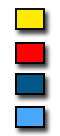 ckjka
fpRrkSM
x<
tkykSj
dksVk
fljksgh
mn;iqj
>kykokM
izrkix<
Mwaxjiqj
ckalokMk
Fertility maps upto District and Block level have been prepared and Gram Panchayat level Maps preparation is under process
INTER-DEPARTMENTAL COORDINATION
State Level Coordination Cell is working for purchases of power during shortage.
For timely and smooth availability of water share from the dams of adjoining states interstate coordination cell has been constituted. 
For timely availability of fertilizer department make effective coordination with Railway, Cooperatives, District Administration and manufacturing units. 
For availability of credit to the farmers, department coordinates with cooperative department and banks. 
All inter-departmental issues are discussed in regular meetings of State Level Mission executive Committees.
POST HARVEST MANAGEMENT & MARKETING SUPPORT
139 APMCS - 139 Principal Market yards and 313 Sub Market yards
Setting up of markets in private sector- 9 Licences Issued
Direct Marketing - 57 Licences Issued
Farmer Consumer Market - 1 Licence Issued
Contract Farming - Provision under section 22N
E-Trading - e-Auction is defined under by-laws - 25 APMCs are selected for e-NAM
Single point levy of market fee across the State - Provision under Rule 58
Single Trading licence across the State - Provision under section 14A & Rule 63
Continue…….
POST HARVEST MANAGEMENT & MARKETING SUPPORT
Market fee is not levied on  Fruits & Vegetables - APMC's may collect User Charge if Fruits & Vegetables are bought or sold within market yard 
Rajasthan Integrated Mandi Management System: For computerization of mandis
Mustard oil testing labs- 21 mandis
Mandi charges reduced- 1.6 to 1.0% on oilseeds & 0.5% on coarse cereals
Krishak Sathi Scheme- Rs.2.0 lac on death & 0.5 lac on disability
Kisan Kalewa Scheme: Rs.5 per plate
Kisan Bhawans at mandis 
Mahatma Jyotiba Phule Mandi Shrmik Kalyan Yojana
Rajasthan Agro-processing and Agri-marketing promotion policy
FUTURE STRATEGY AND ROADMAP
Global Rajasthan Agritech Meet (GRAM) organized during 2016-17 at state level. and will also be organized at division level in next two years.
GRAM was a largest Platform over to bring farmers face to face with new and innovative technologies, processes and opportunities.
About 70,000 persons including 58,000 farmers participated in the event.
MOUs of Rs. 4400.89 Crore were signed with 38 investors in the field of agriculture, dairy, value chain, processing, etc.
After implementation of MOUs employment will be generated for about 47000 persons, directly or indirectly.
GRAM will also be organized at division level in next two years.
Continue…….
FUTURE STRATEGY AND ROADMAP
Enhanced availability of quality seeds- Seed Village Concept and Seed Rolling Plan.
To promote Organic Farming IPM, Vermicompost, Bio-agents /Bio- pesticides promoted, pesticides use to be reduced to half by 2020.
Farm Mechanization- Custom Hiring Centers (CHC) will be established in all blocks of the state. MOUs signed to establish 2652 CHC  in next four years.
Extension support and Capacity development
Soil reclamation 1.0 lac ha and soil health cards to all farmers in next two years.
Kisan Sewa Kendra cum Village knowledge Center at all Blocks and Gram Panchayats.
THANKS